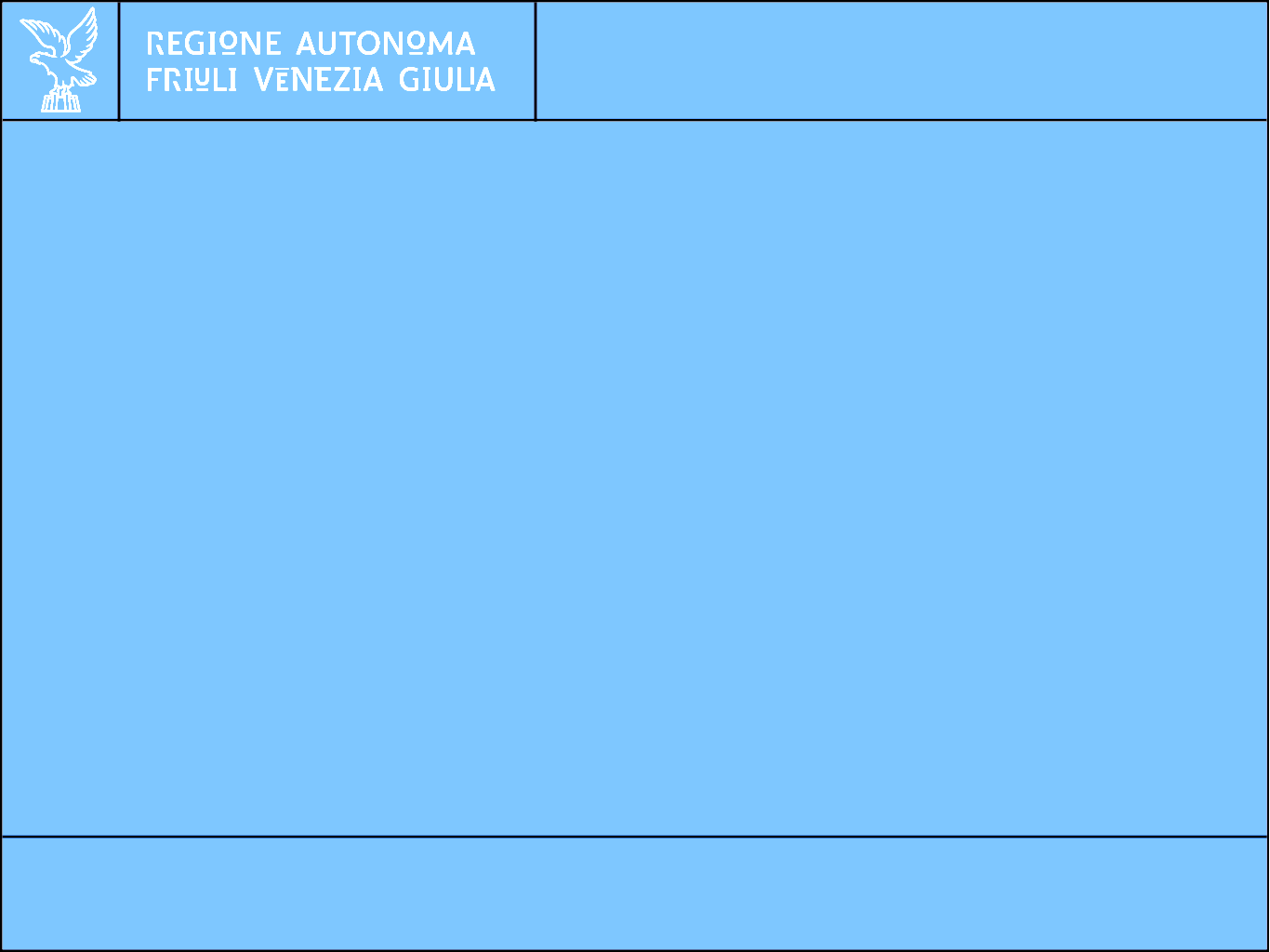 L.R. 8/2003, art. 5:
Incentivi per l’acquisto di attrezzature sportive

Modalità inserimento e trasmissione domande tramite il «Front-end generalizzato contributivo - FEGC»

Anno 2017 

Stefano Munarin
Insiel S.p.A.
Direzione Cultura, Sport, Solidarietà
Registrazione ed accesso al sistema
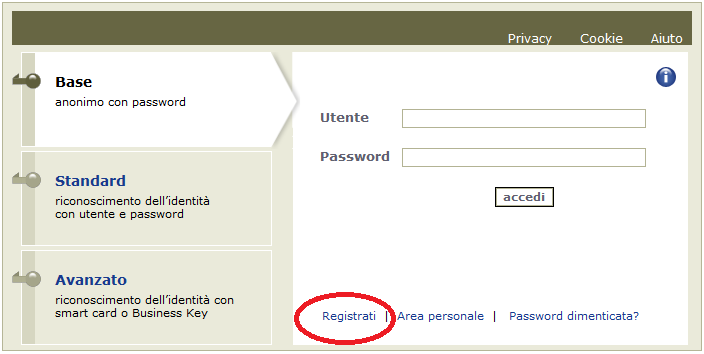 Elenco Atti/Nuovo Atto
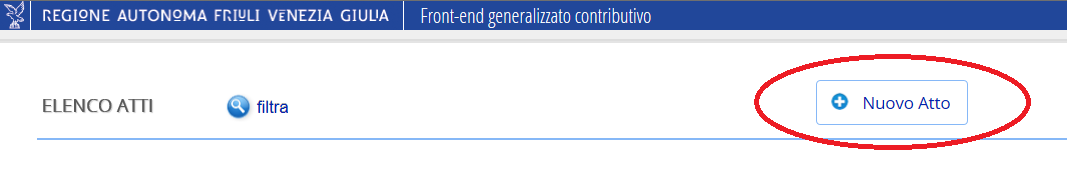 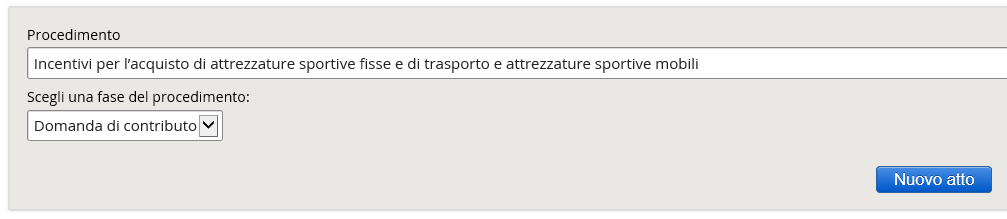 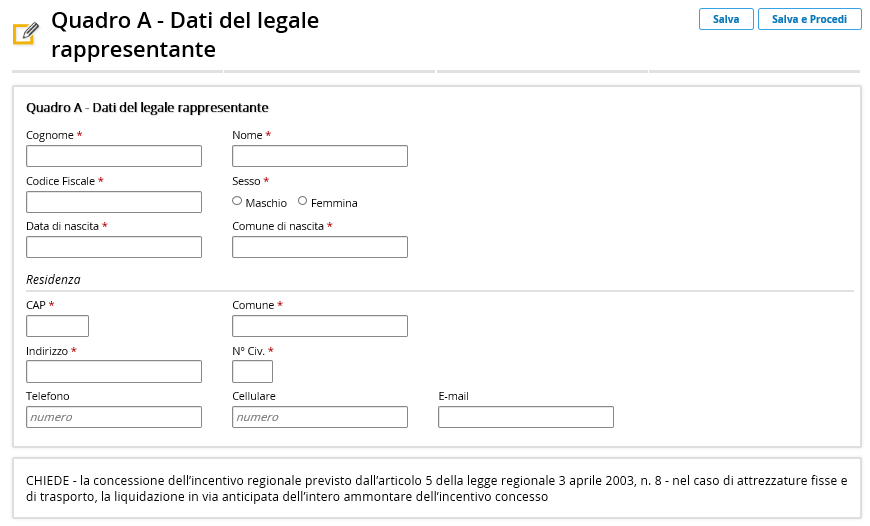 [Speaker Notes: Capo I – Sviluppo competitivo delle PMI - continua]
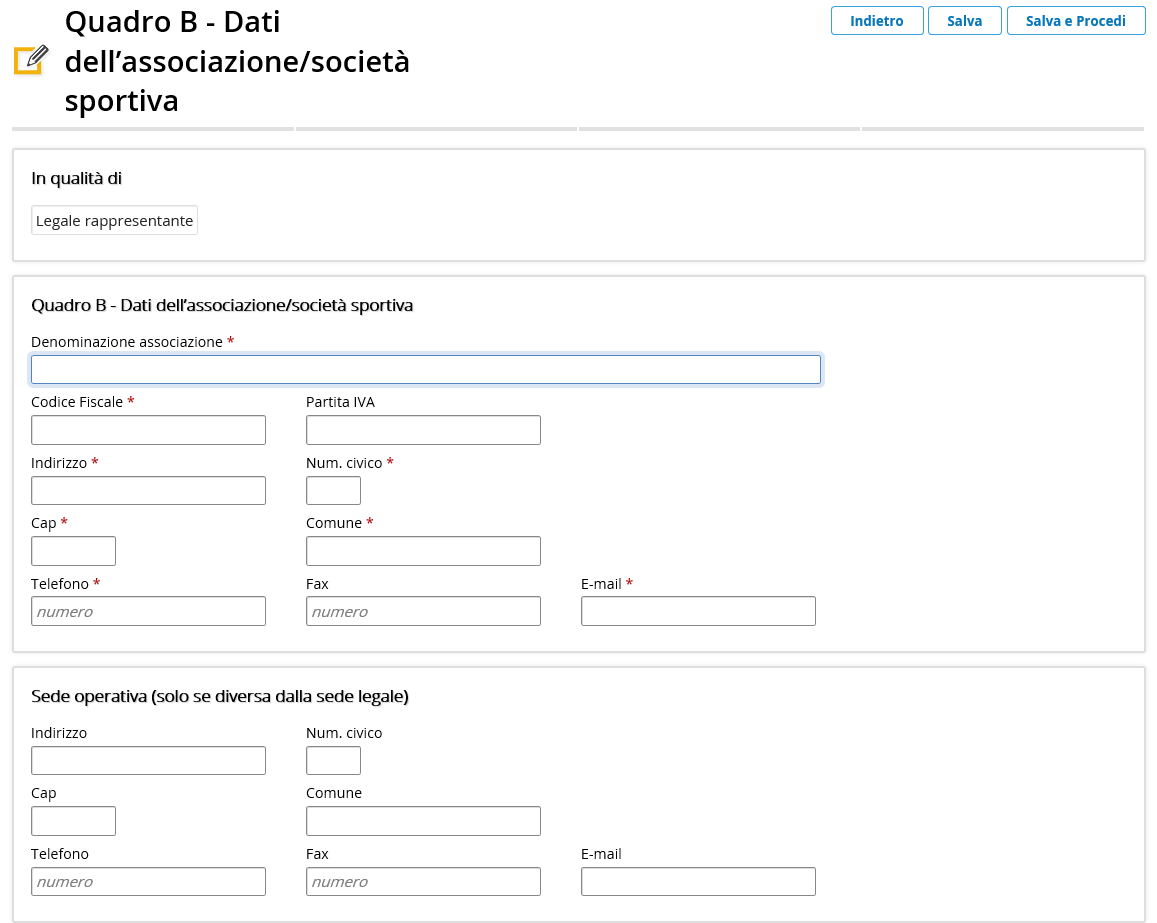 società sportiva
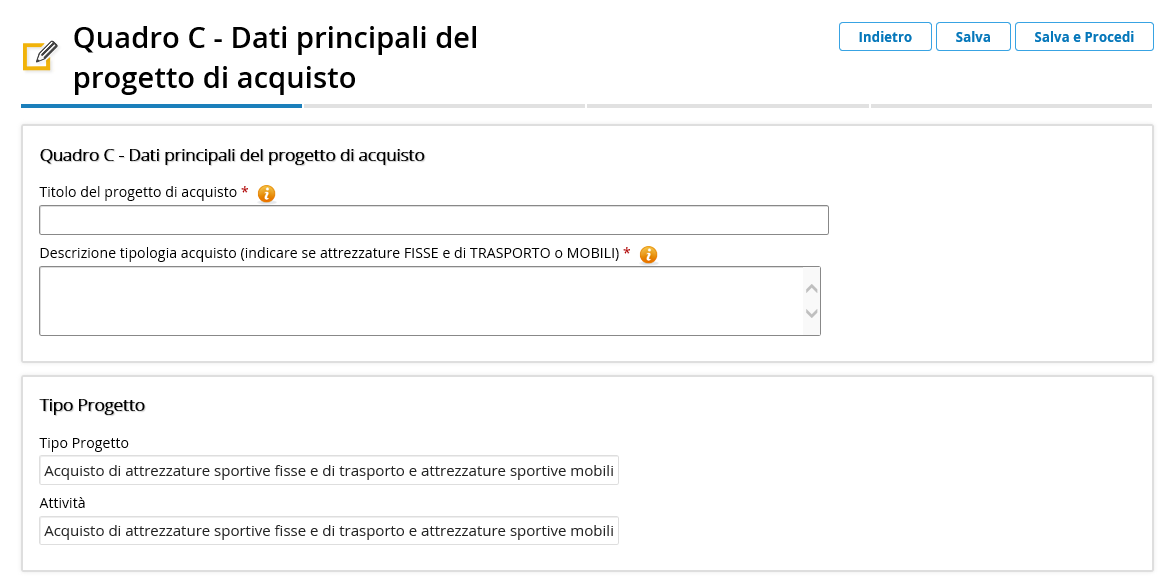 del progetto di acquisto
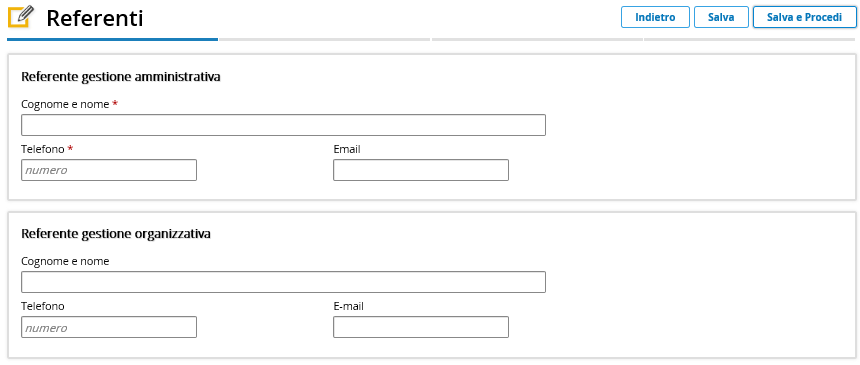 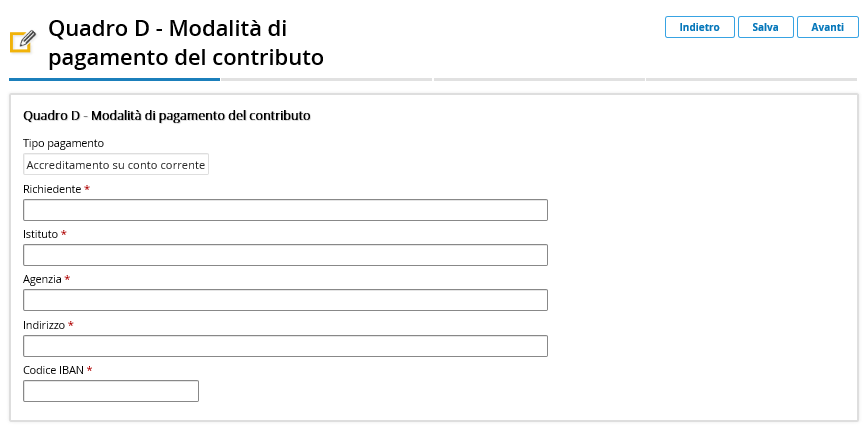 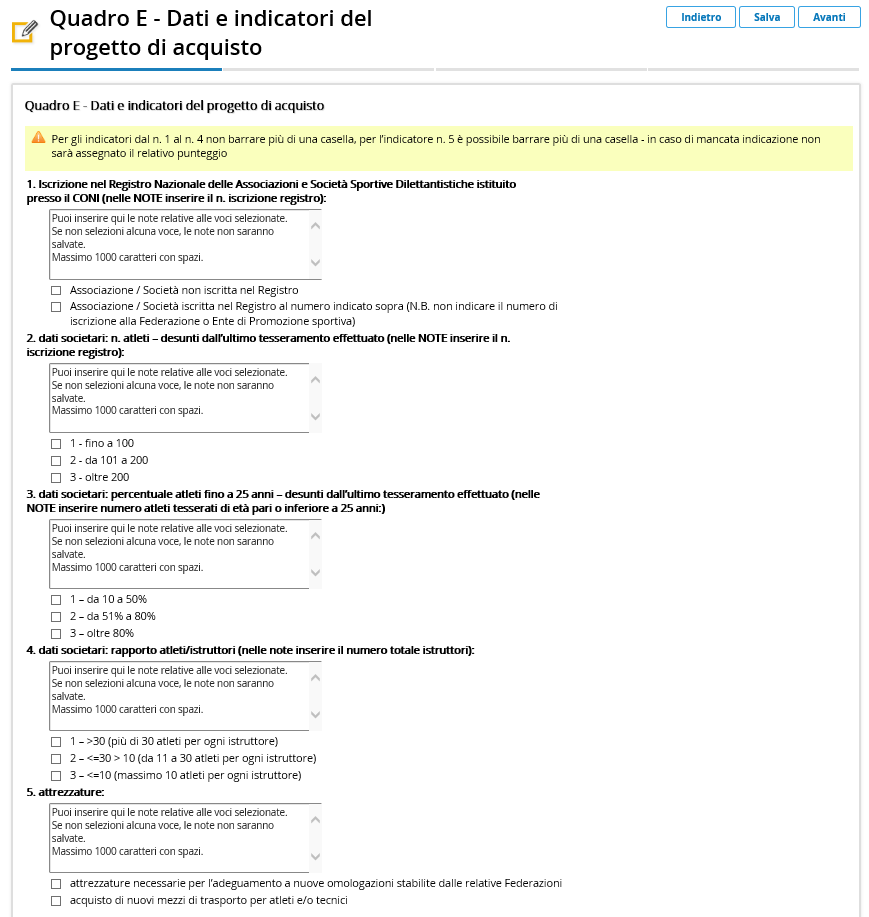 nelle NOTE inserire il
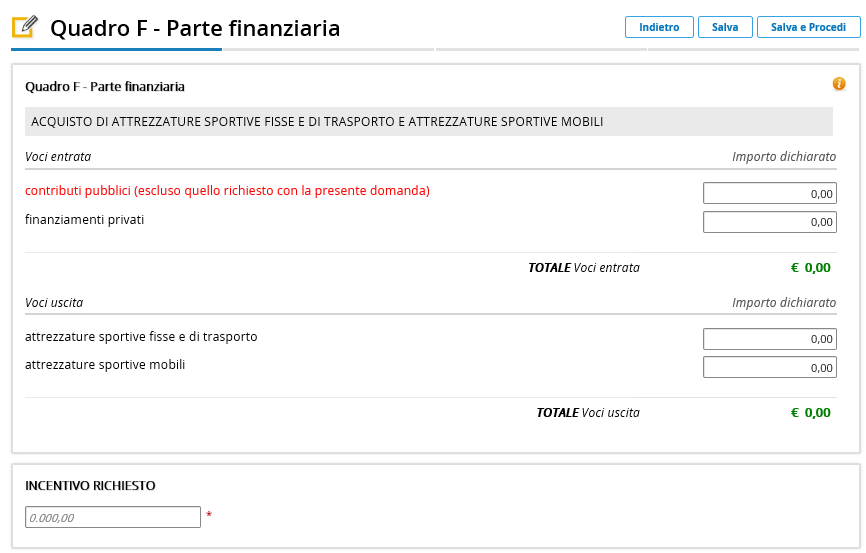 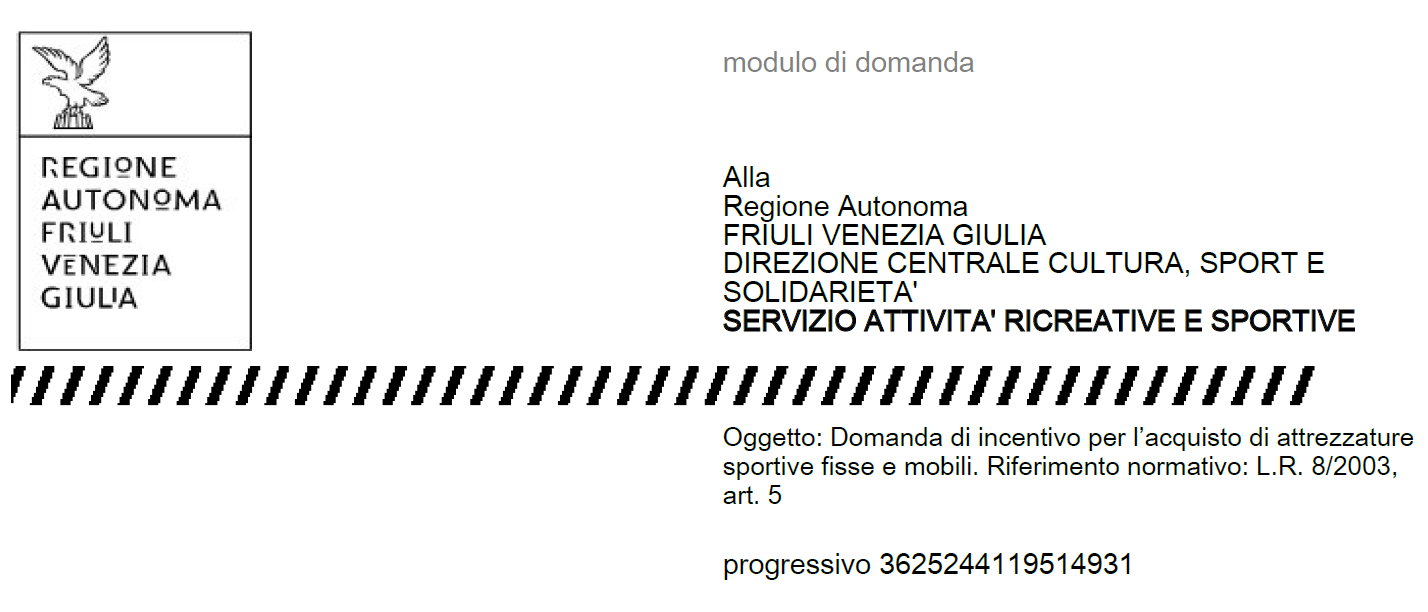 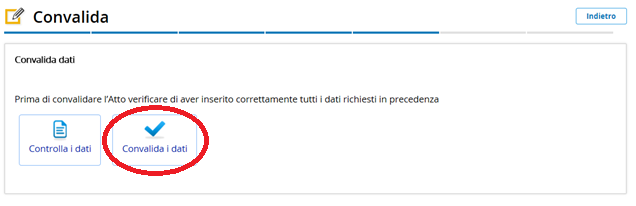 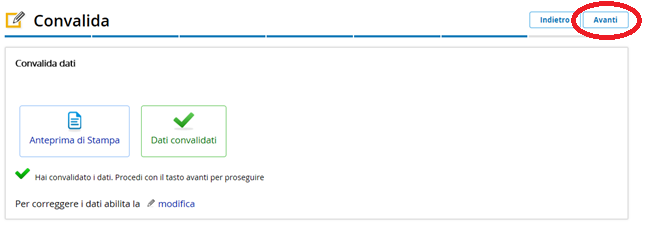 Caricamento allegati
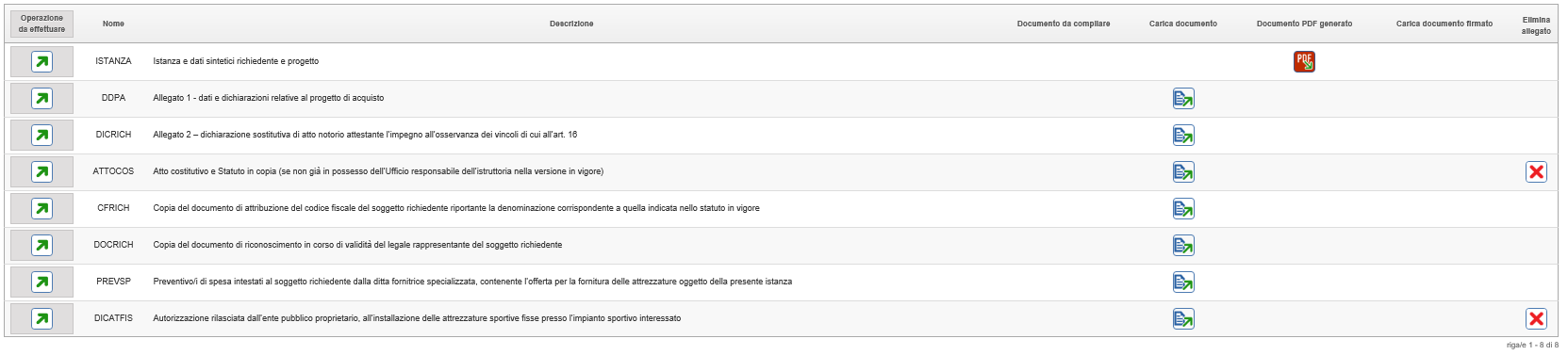 Caricamento modulo di domanda firmato e bollato
aprirlo cliccando sull’icona  
stamparlo
firmato manualmente e bollarlo
scansionarlo e salvare la scansione PDF sul proprio PC
ricaricarlo a sistema cliccando su “Sfoglia” e successivamente su “Carica PDF”:
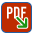 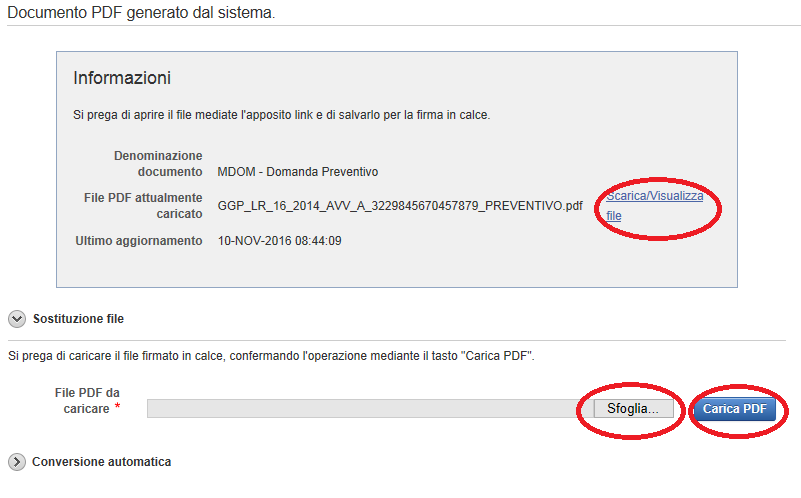 Caricamento altri allegati
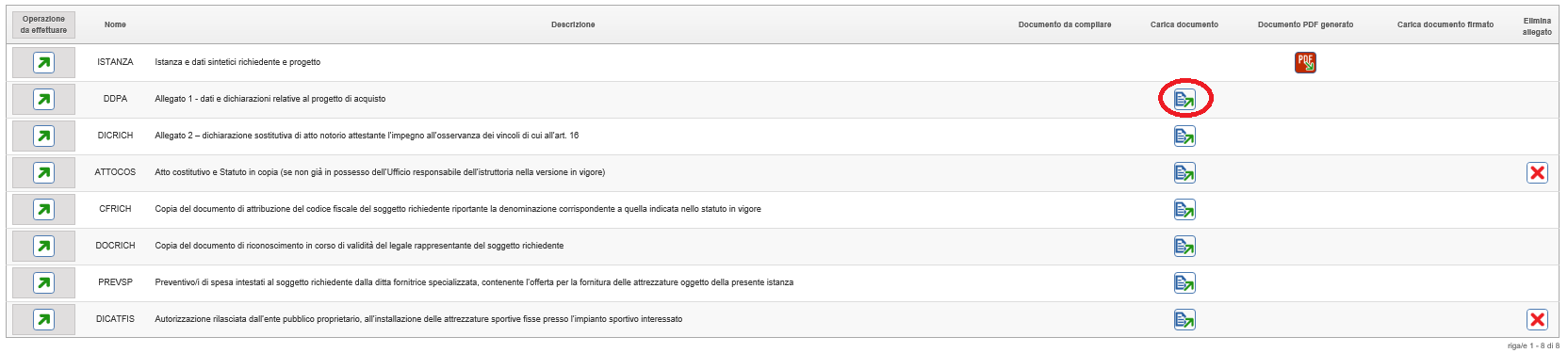 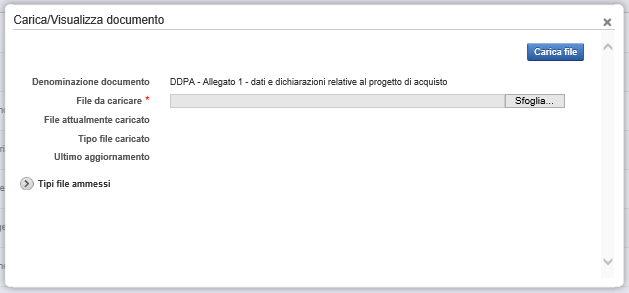 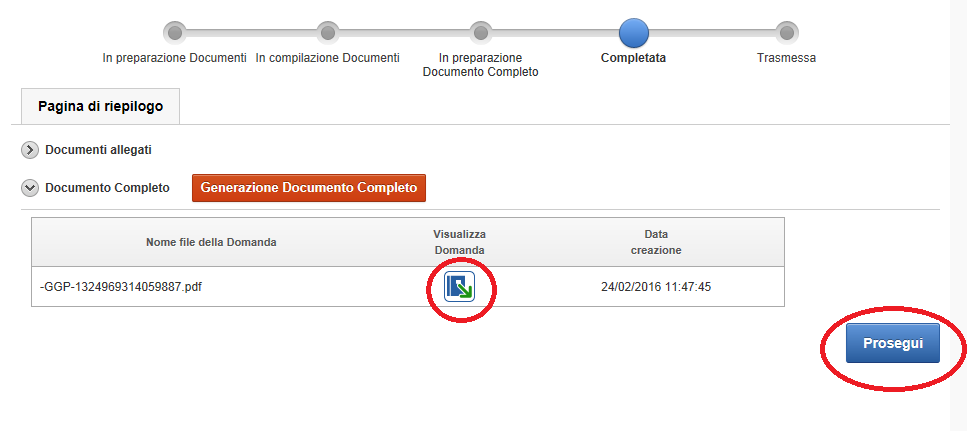 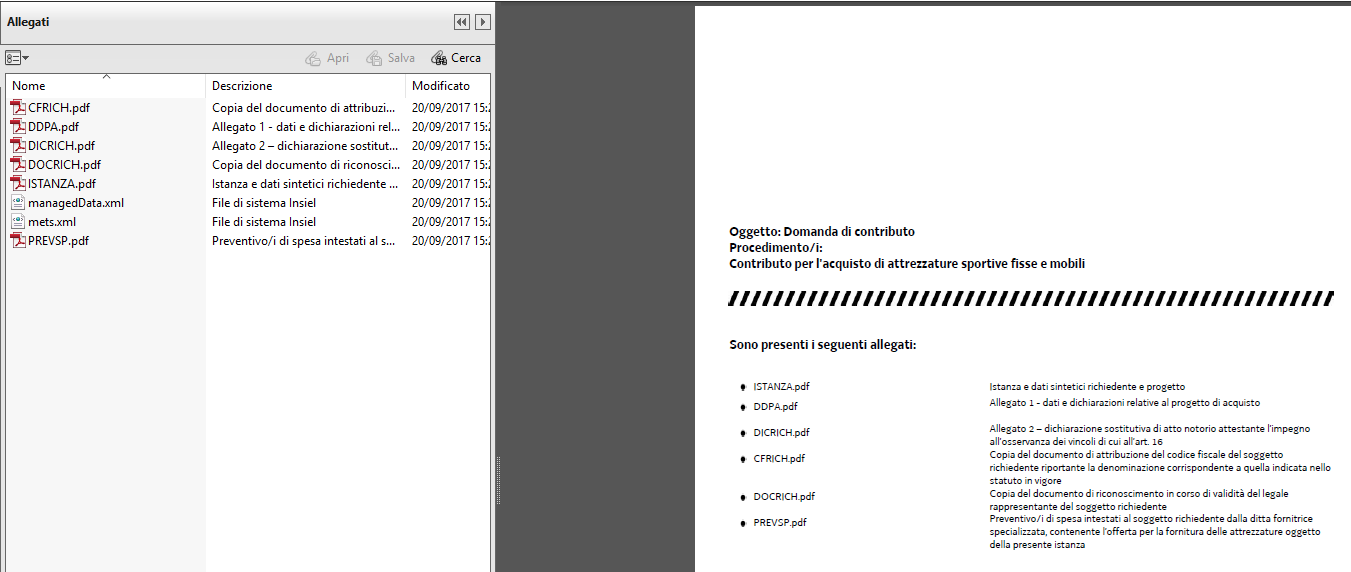 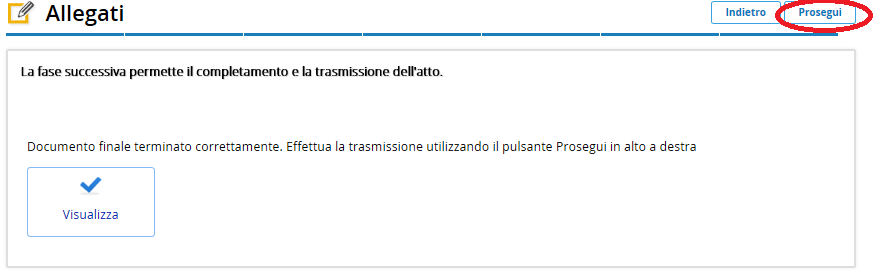 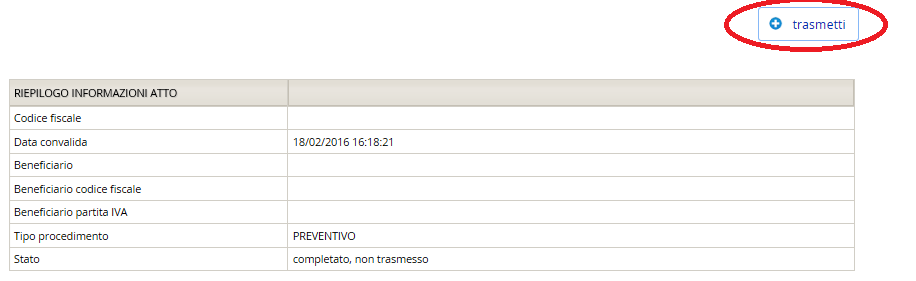 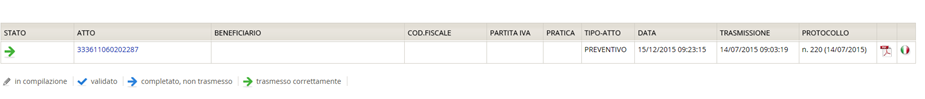 Assistenza applicativa Insiel:
 Numero Verde Gratuito: 800 098 788 (lun-ven 8.00 – 18.00). 
Per chiamate* da telefoni cellulari o dall’estero, il numero da contattare sarà lo 040 06 49 013. *costo della chiamata a carico dell’utente secondo la tariffa del gestore telefonico

 E-mail Insiel: assistenza.gest.doc@insiel.it